NWS St. LouisDecision Support WorkshopDissemination of NWS Information
NWS St. Louis Webpage
weather.gov/stlouis
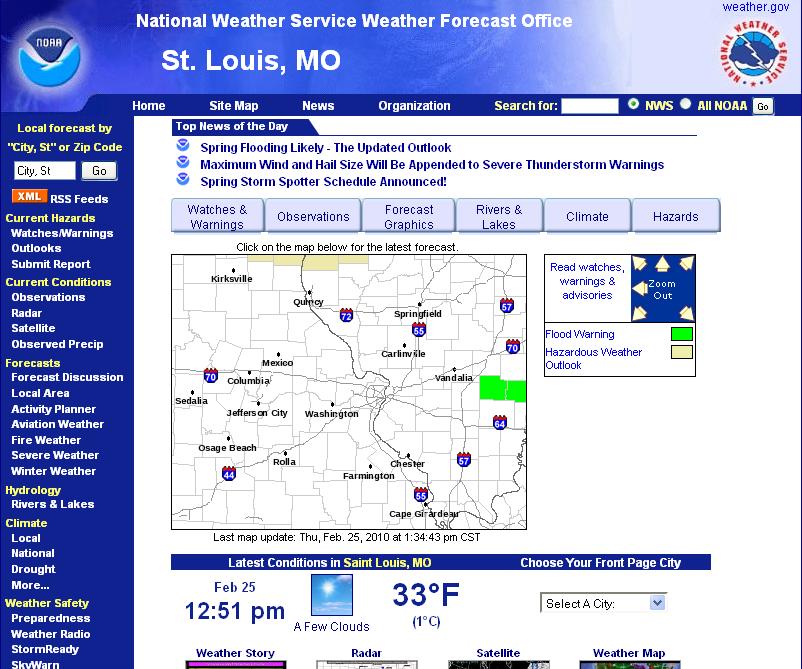 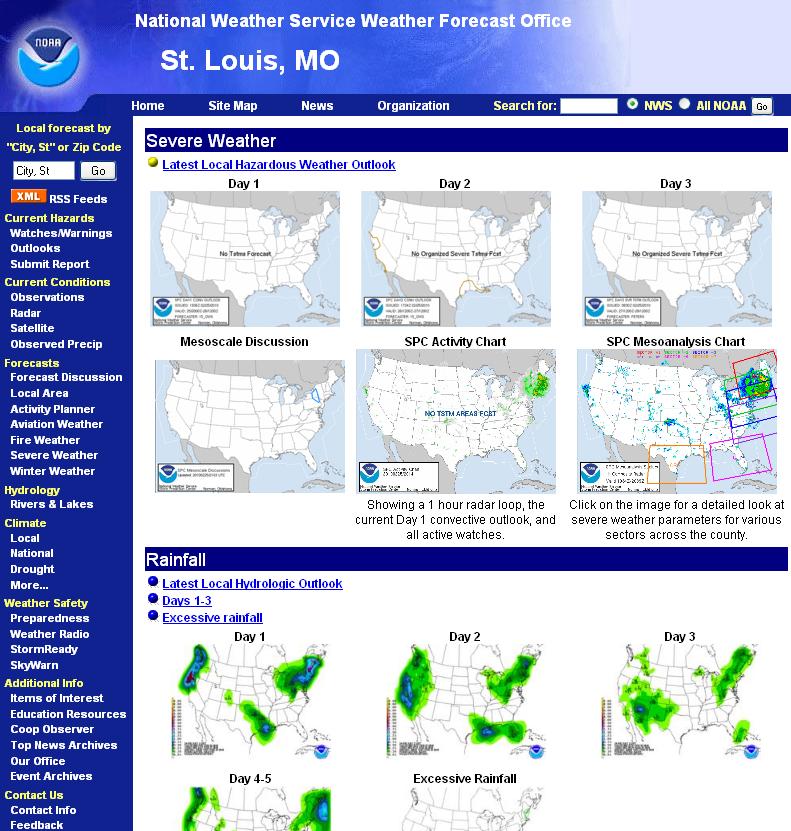 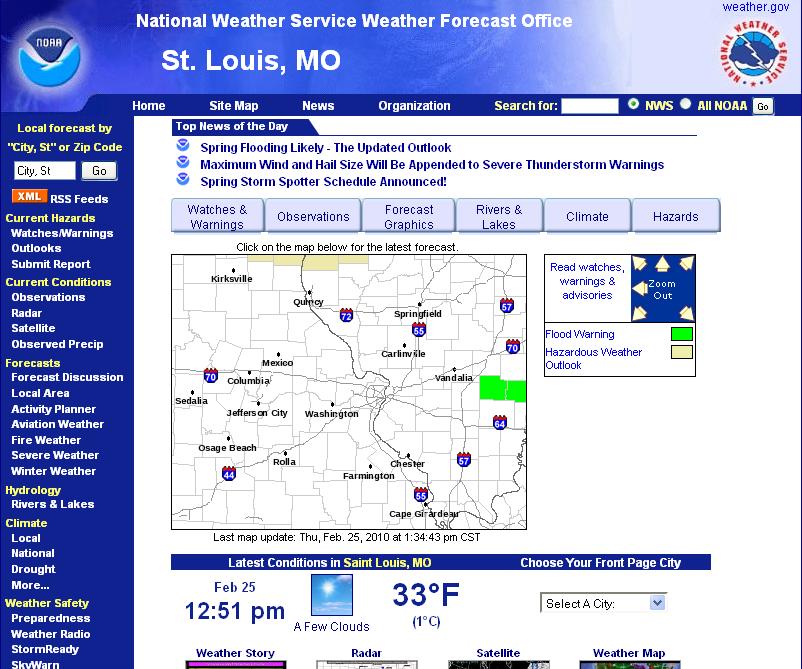 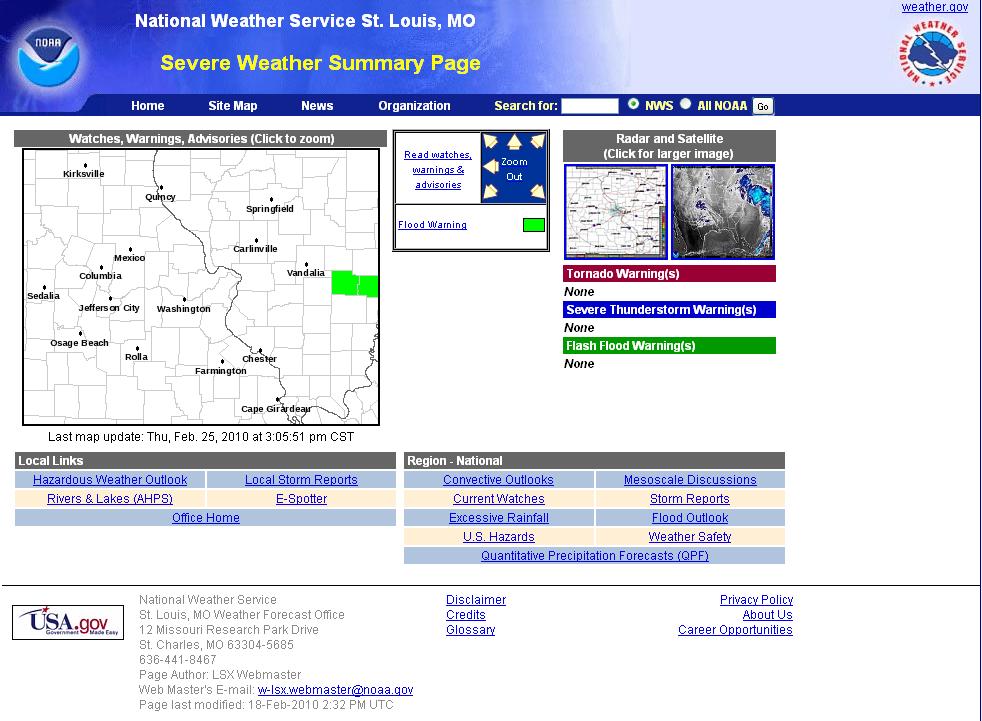 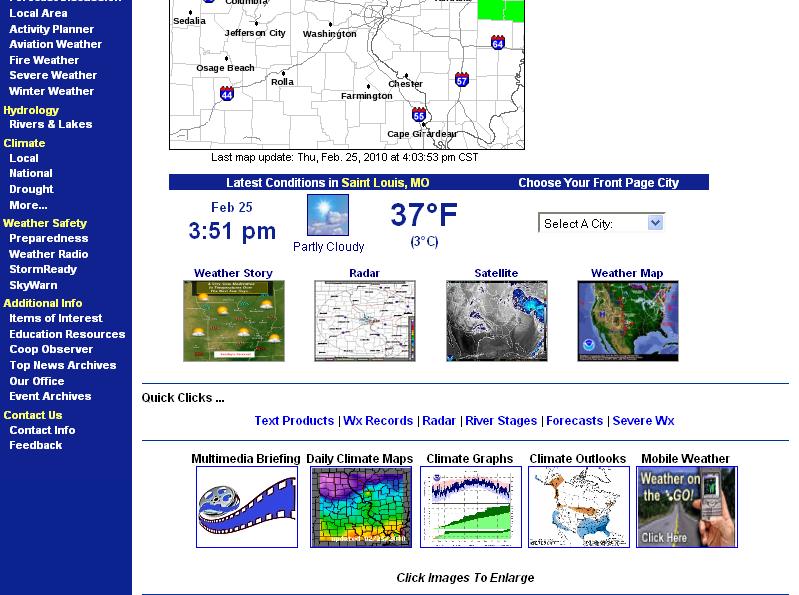 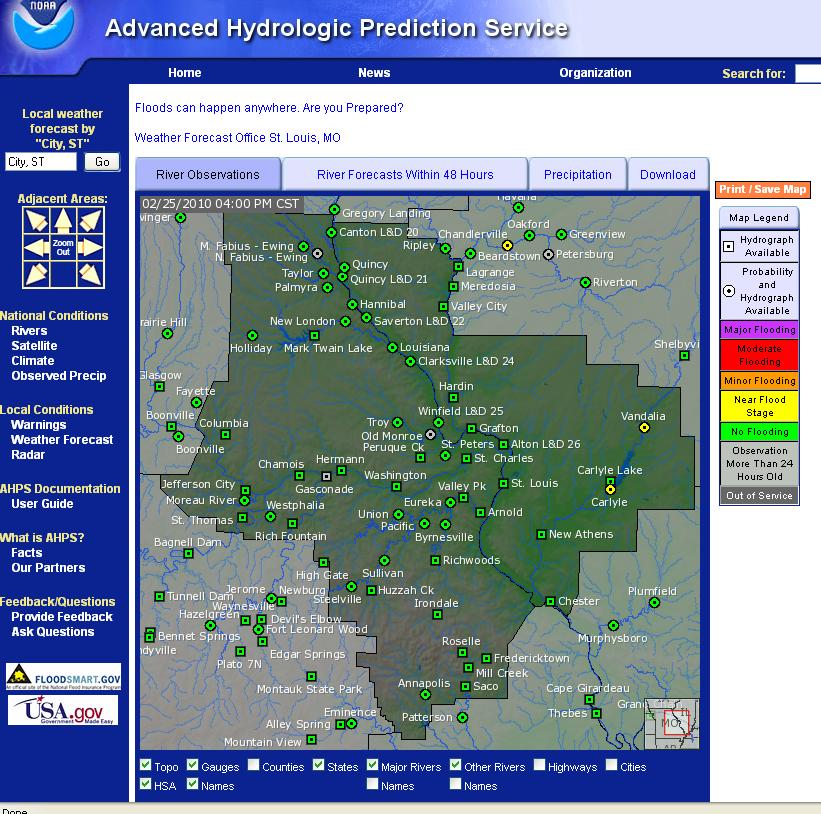 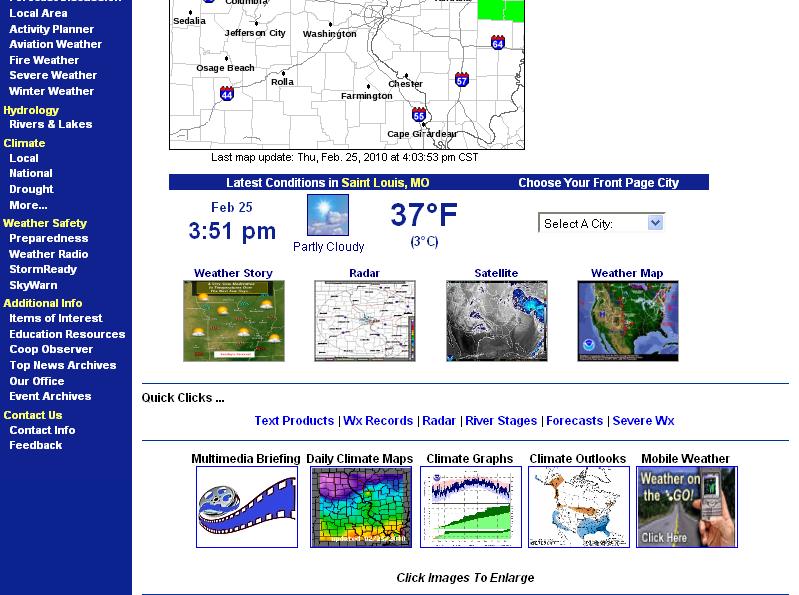 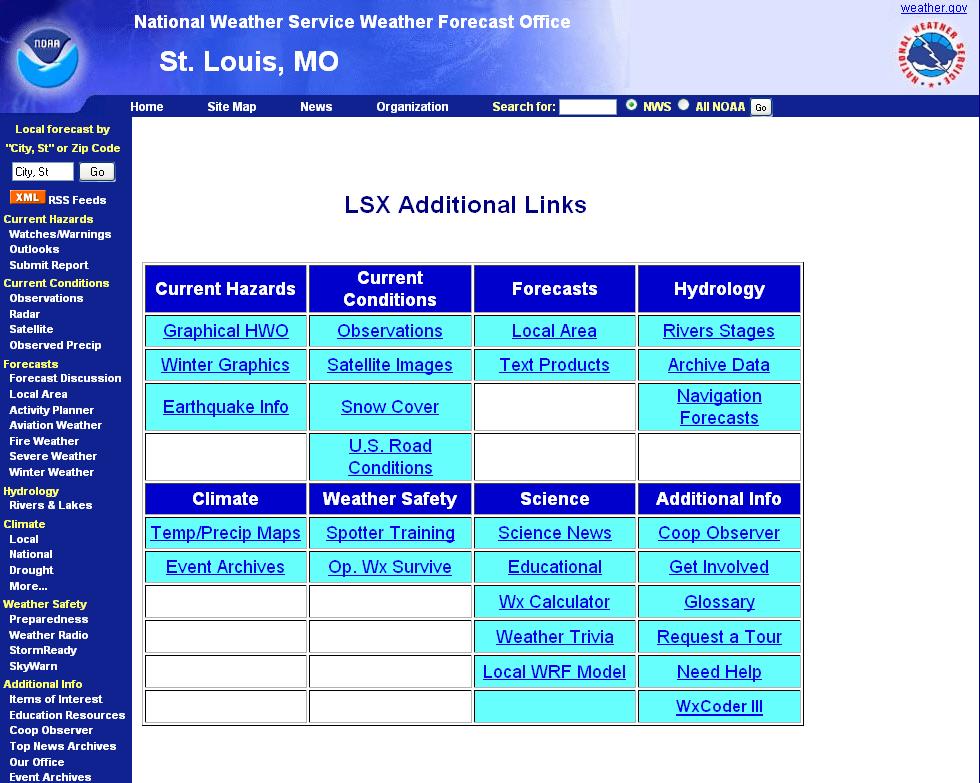 iNWS
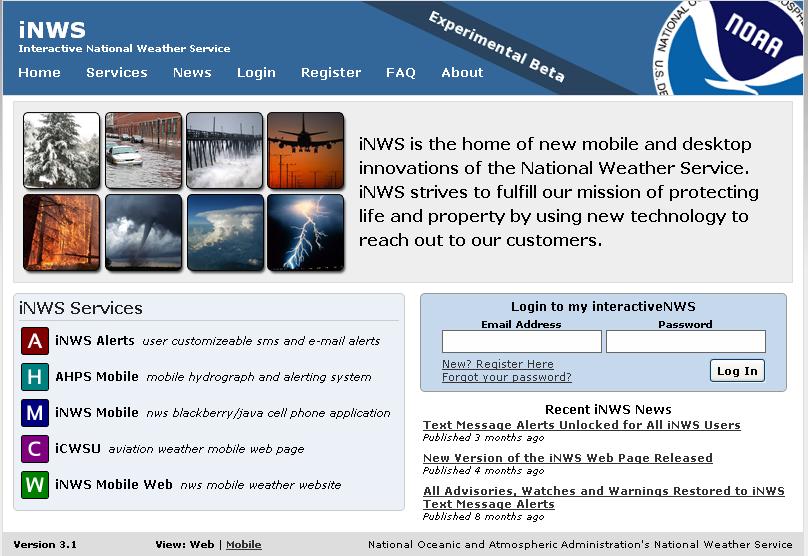 iNWS
Community emergency planning and response management (i.e. emergency managers, law enforcement managers, fire and emergency response managers, public officials) 
 Skywarn Net Control operators, government partners of NWS offices, and the electronic media. Do not register if you do not fit this description. Your registration request will be reviewed before it is approved or denied.
iNWS
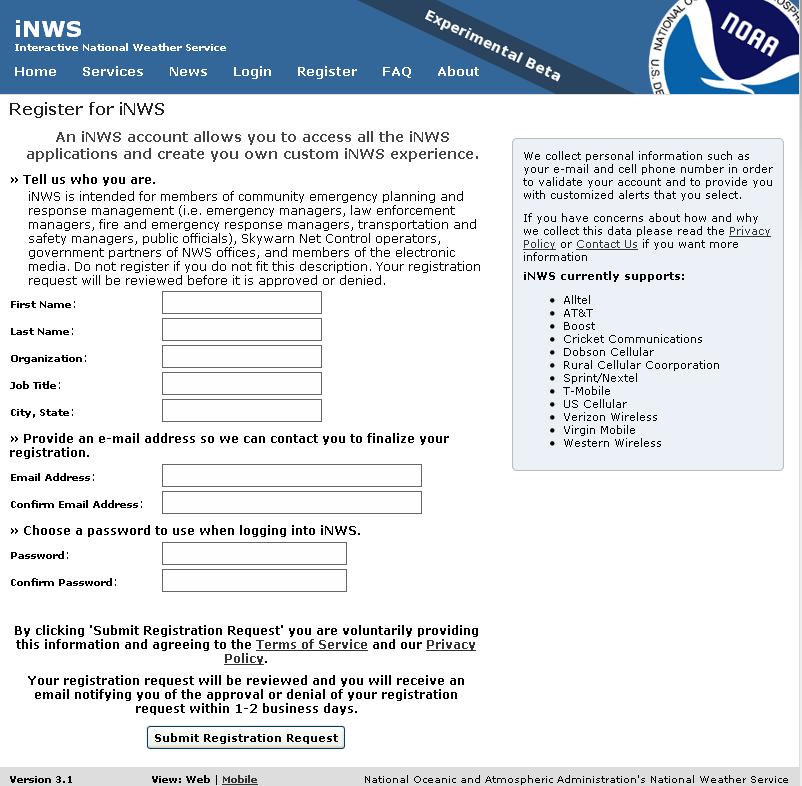 NWS Mobile
HTTP enabled wireless devices: mobile.weather.gov
WAP enabled wireless devices: cell.weather.gov
Commercial Mobile Alert Service
CMAS: Extension of Emergency Alert System (EAS) to mobile cellular devices
Warning, Alert, and Response Network Act of 2006
Text
 Later: voice, video, other data
Commercial Mobile Alert Service
Not based on Short Message Service (SMS)
Cellular broadcasting technology
Common Alert Protocol (CAP)
Geographically targeted: GPS
Commercial Mobile Alert Service
Specs October 2009
Carriers and Service Providers: Optional
MUST let users know that they are not participating in CMAS
Users: CMAS is Opt out!